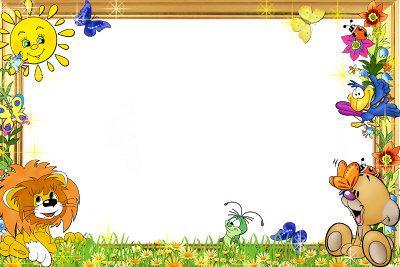 PHÒNG GD-ĐT QUẬN LONG BIÊN
TRƯỜNG MẦM NON TRÀNG AN
GIÁO ÁN LÀM QUEN VỚI TOÁN
Chủ điểm   : Thực vật
Đối tượng  : Lớp mẫu giáo nhỡ - B1
Giáo viên    : Nguyễn Thị Thu Hà
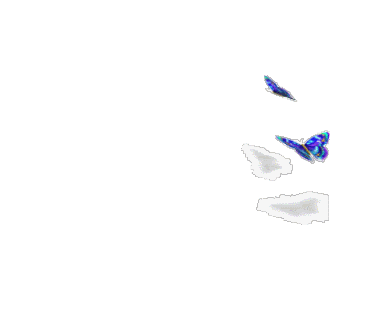 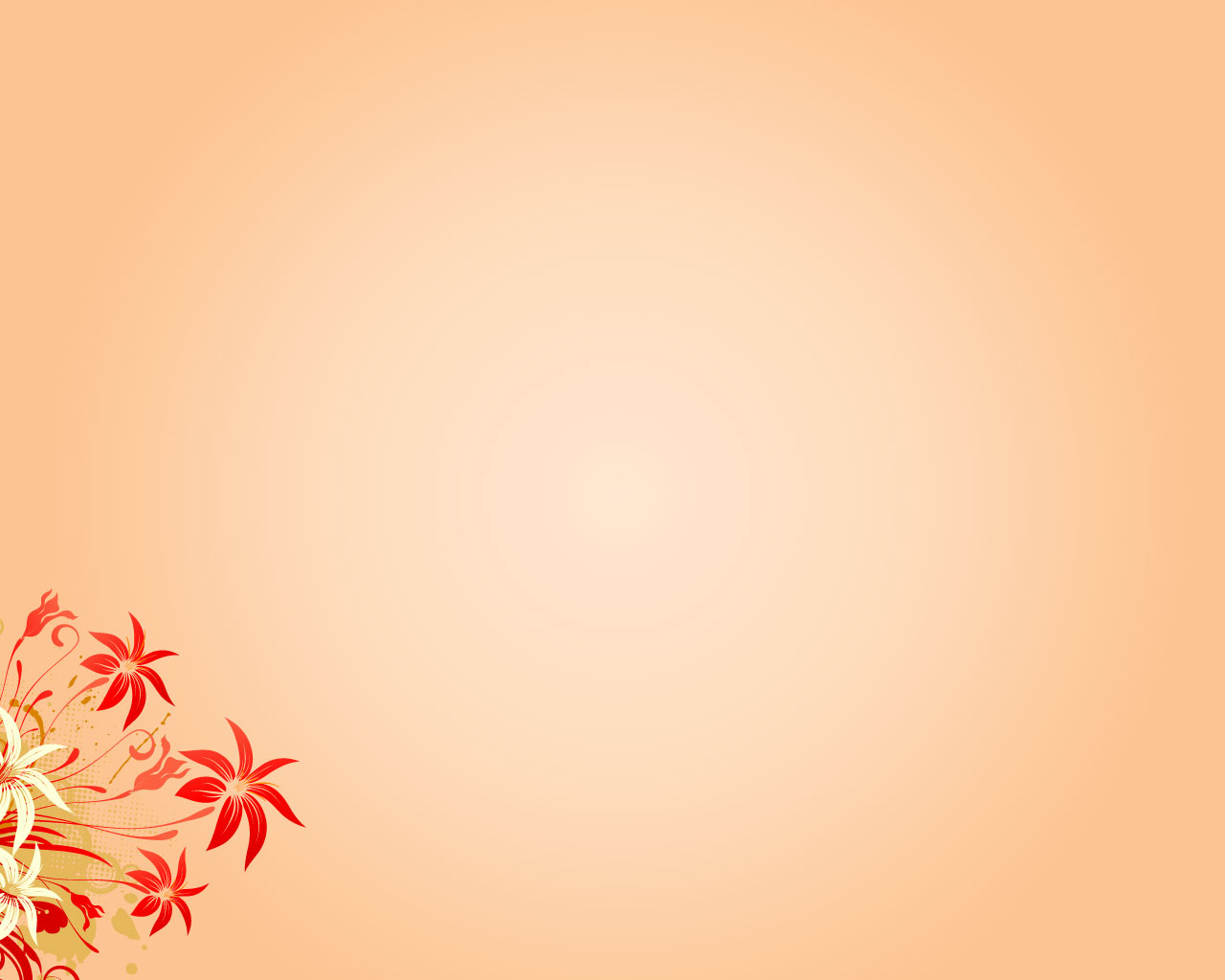 1. Ổn định
  Cô và trẻ cùng hát bài:
 “Em yêu cây xanh”
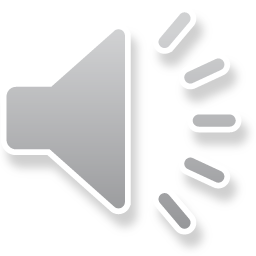 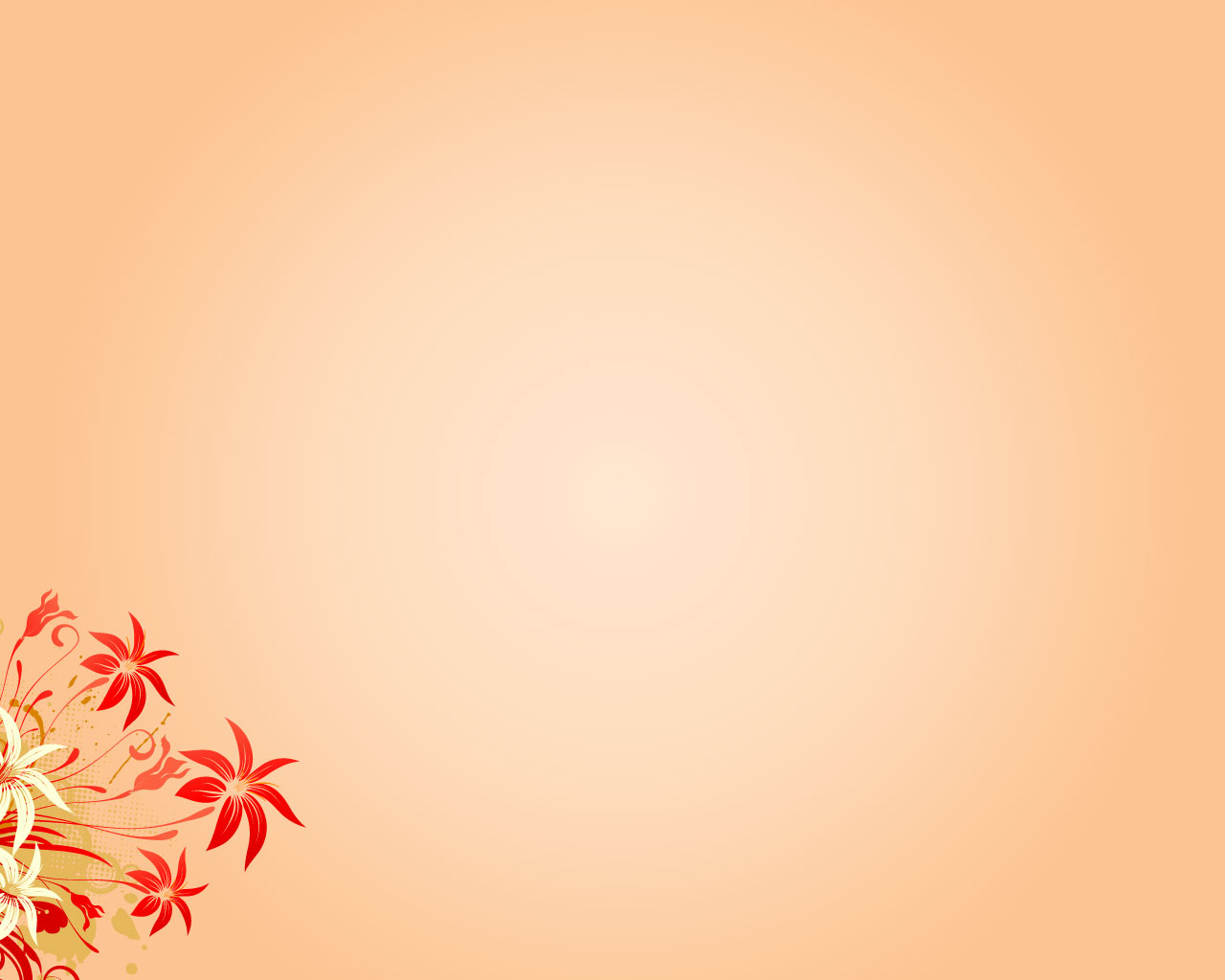 2. Phương pháp, hình thức tổ chức
* HĐ 1: Ôn  nhận biết số lượng trong phạm vi 3
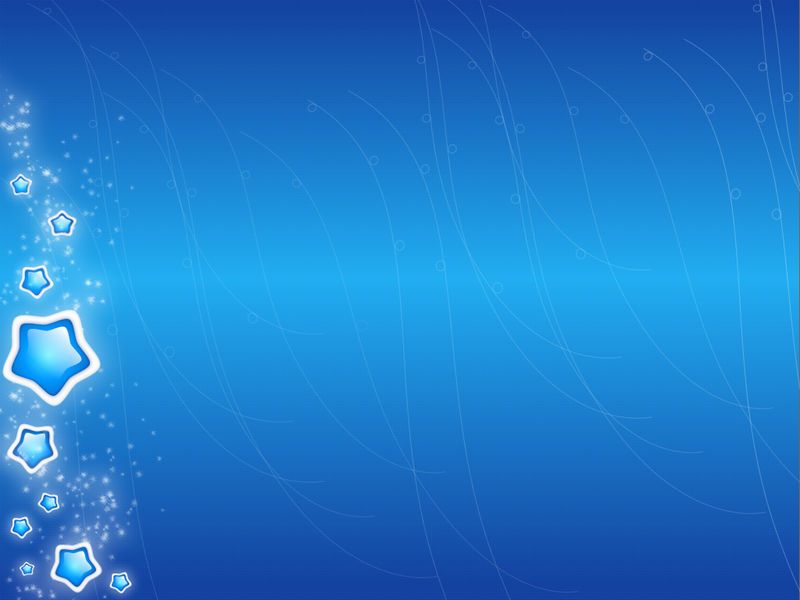 Chúng ta cùng khám phá
Hộp quà bí mật
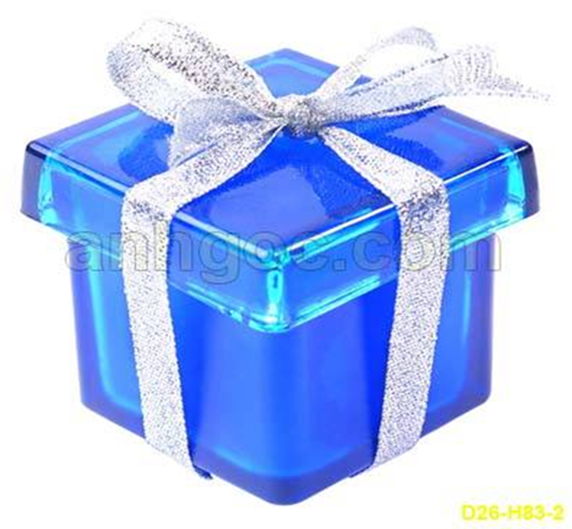 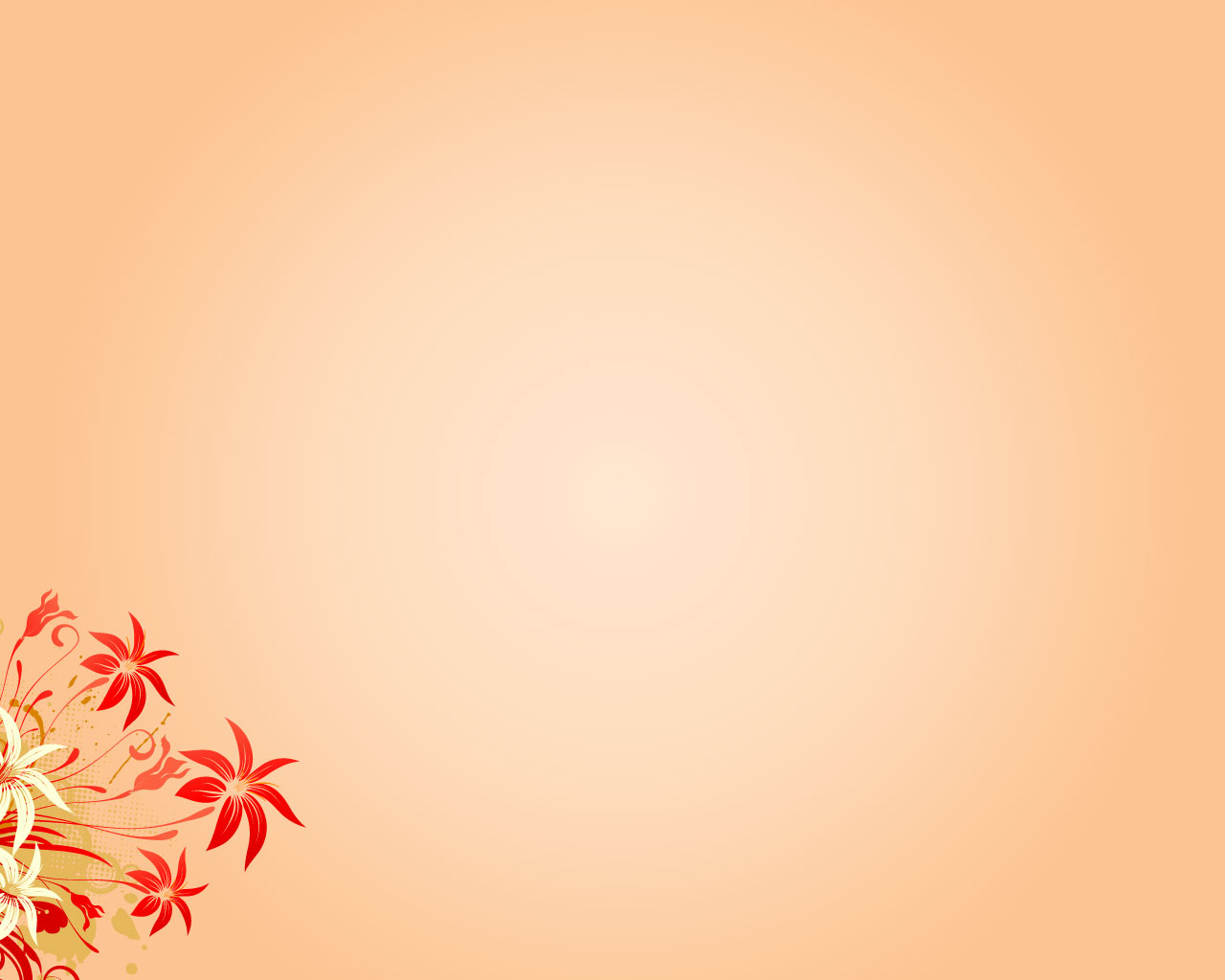 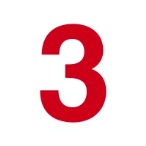 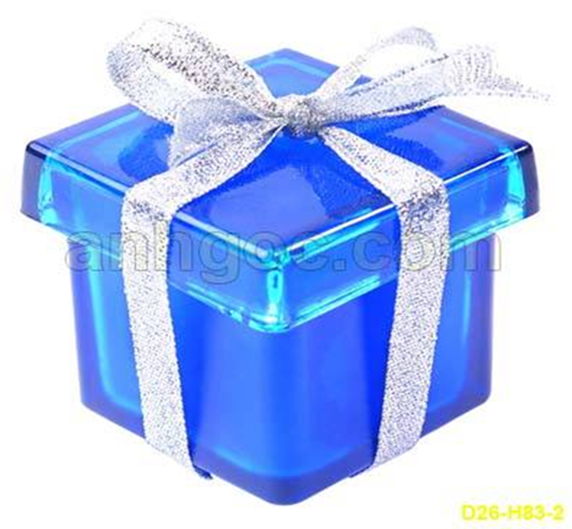 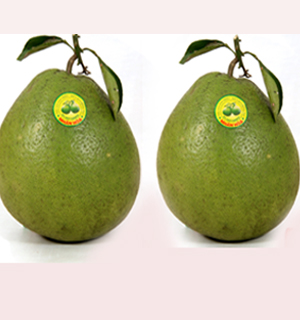 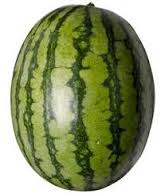 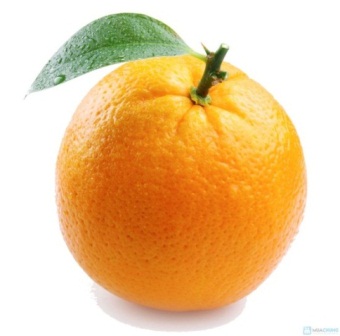 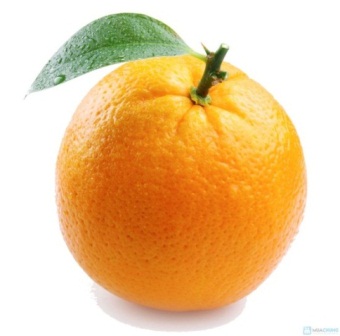 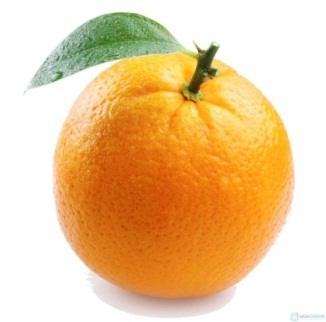 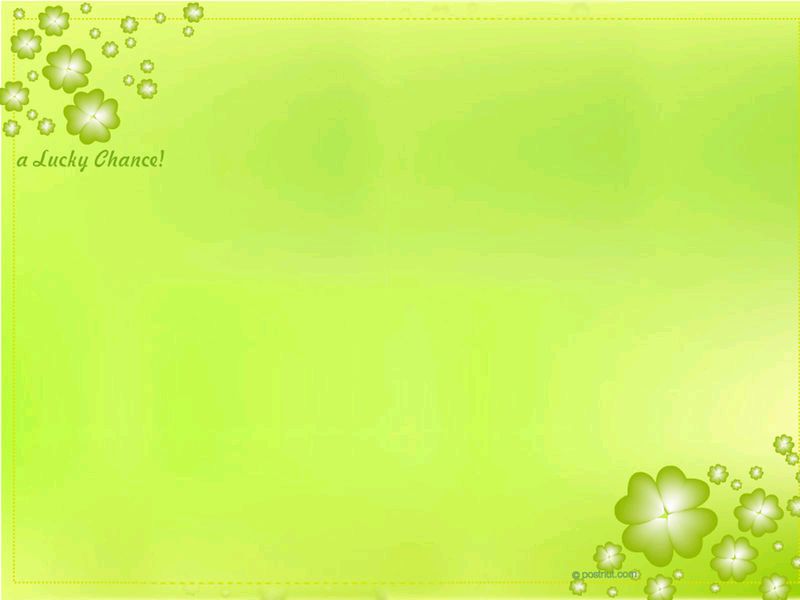 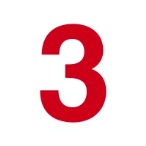 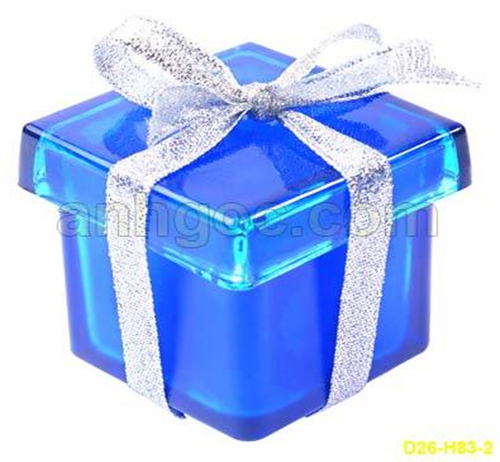 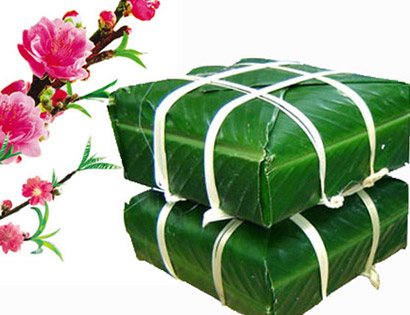 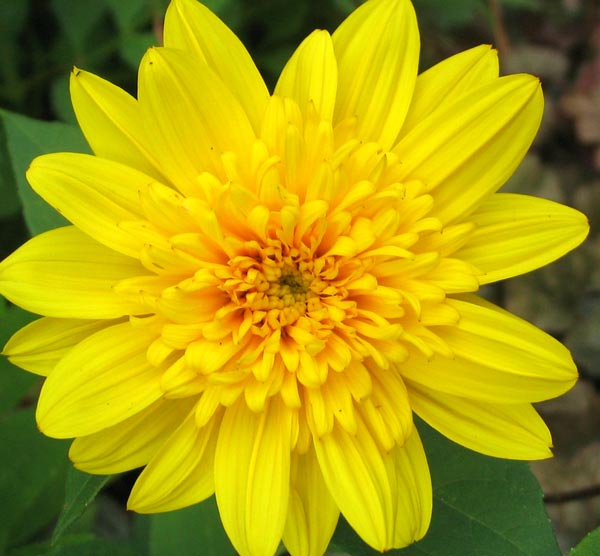 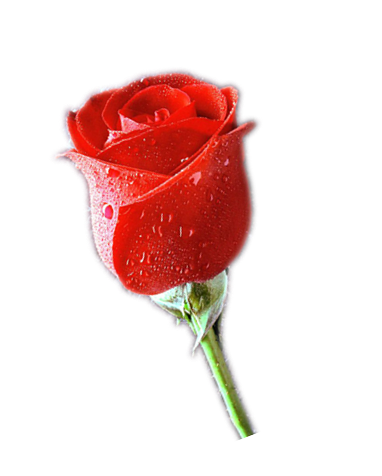 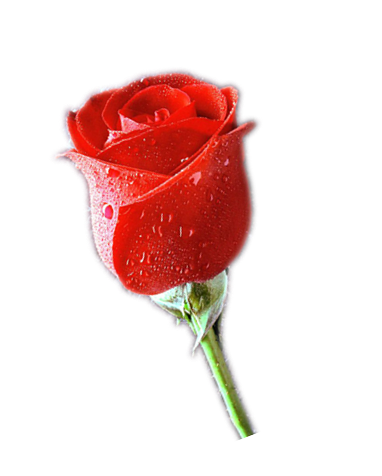 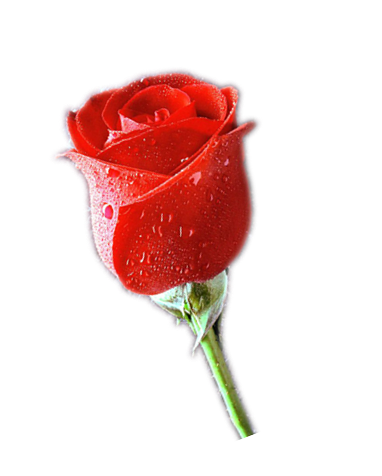 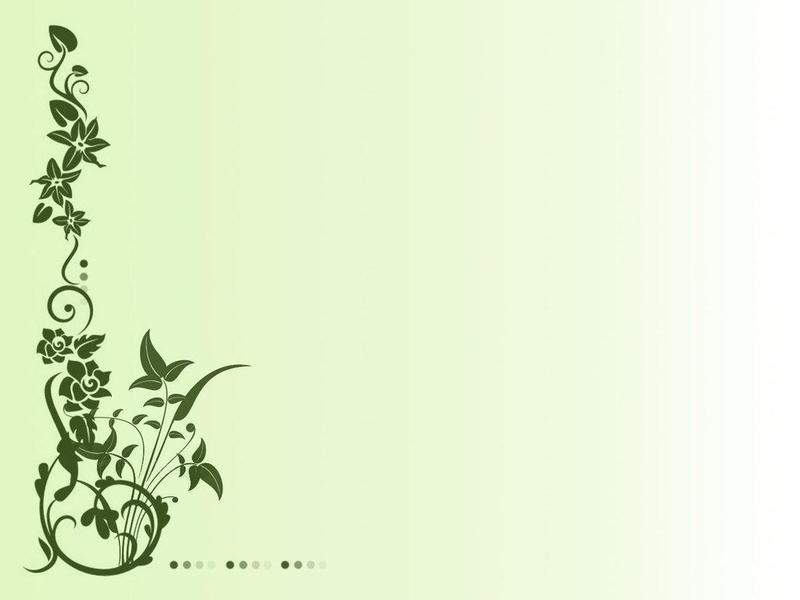 * HĐ 2: Tạo nhóm có số lượng 4, đếm đến 4, nhận biết chữ số 4
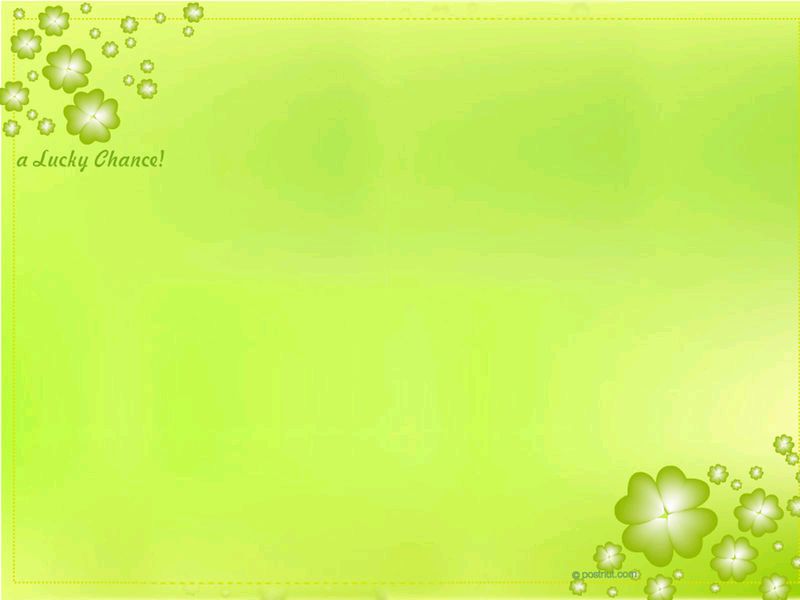 Tạo nhóm có số lượng là 4, đếm đến 4, nhận biết chữ số 4
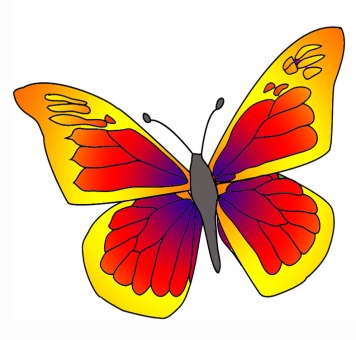 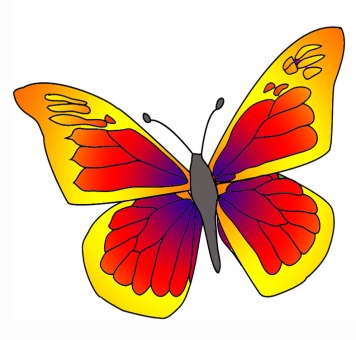 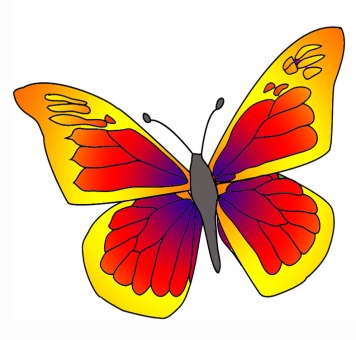 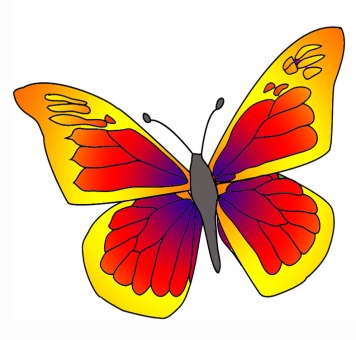 4
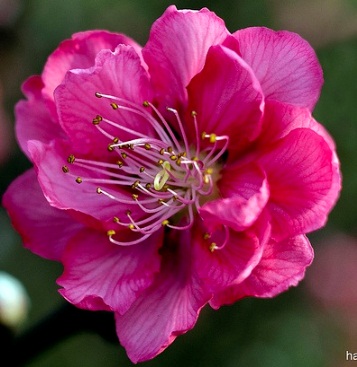 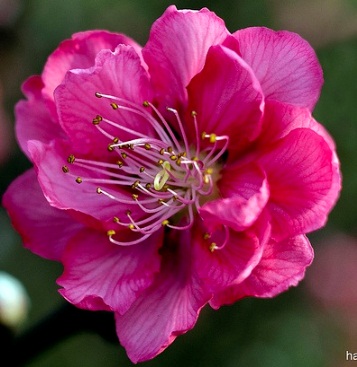 3
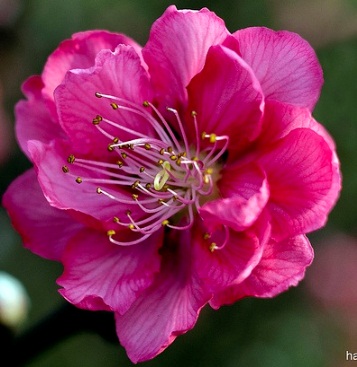 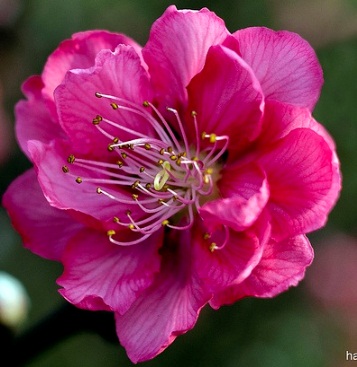 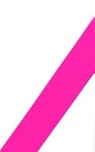 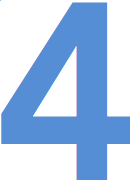 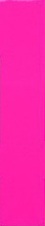 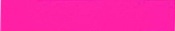 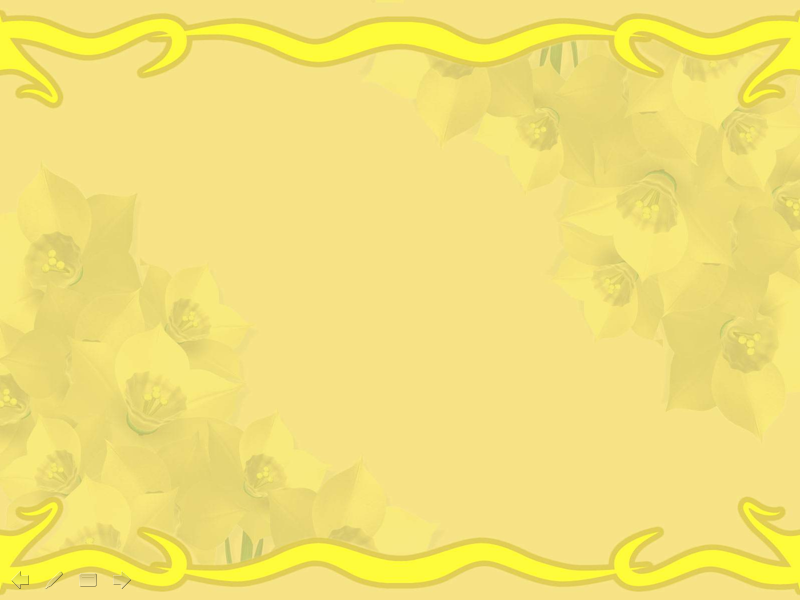 Tìm xung quanh lớp có những đồ dùng đồ vật nào có số lượng là 4
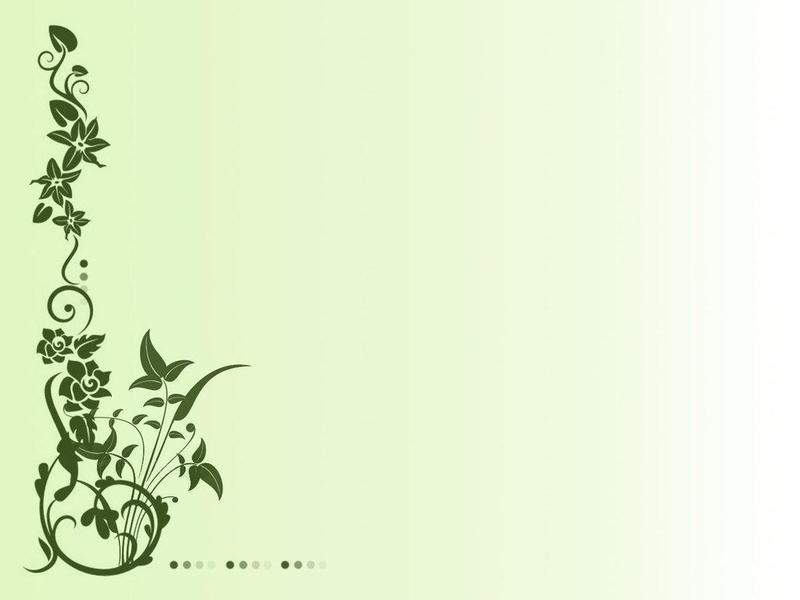 * HĐ 3: Luyện tập, củng cố
Trò chơi 1: Ai tinh mắt
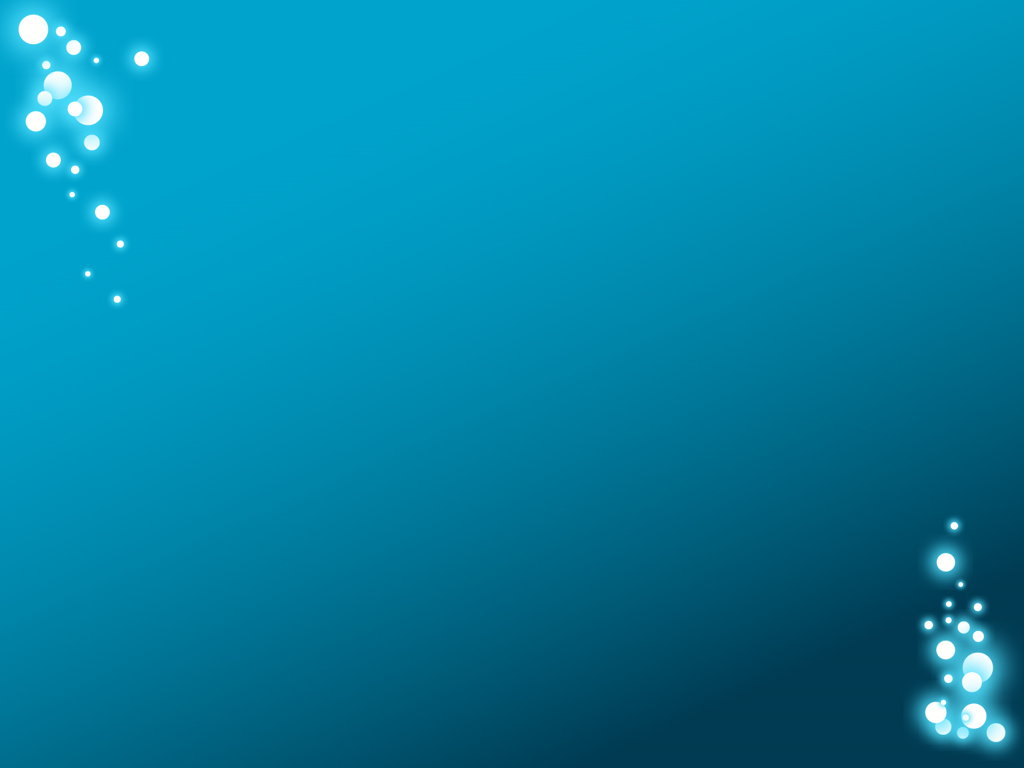 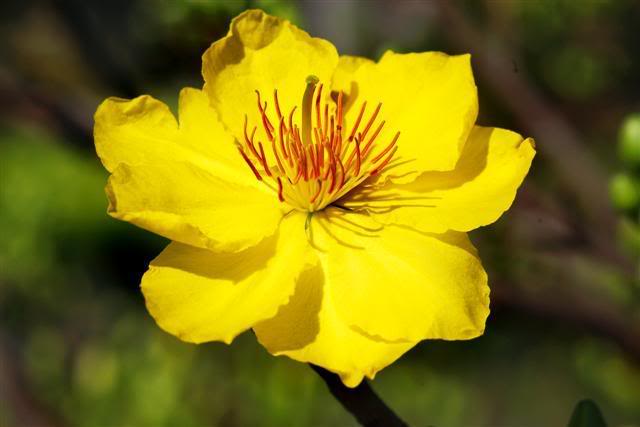 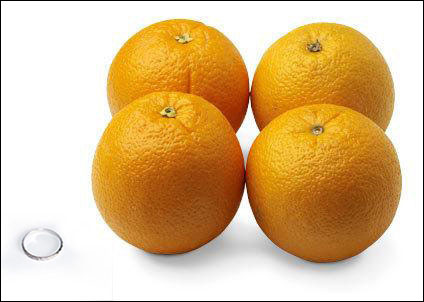 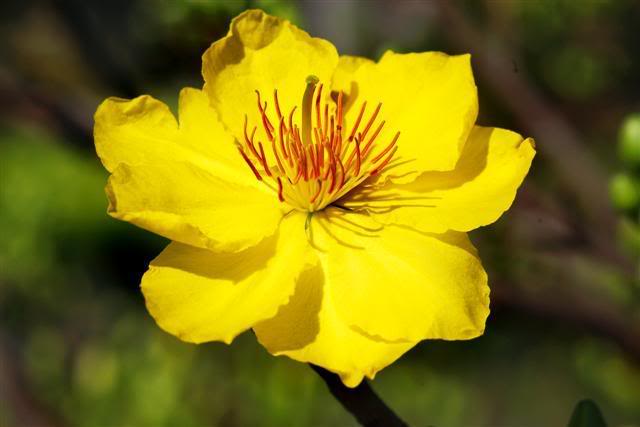 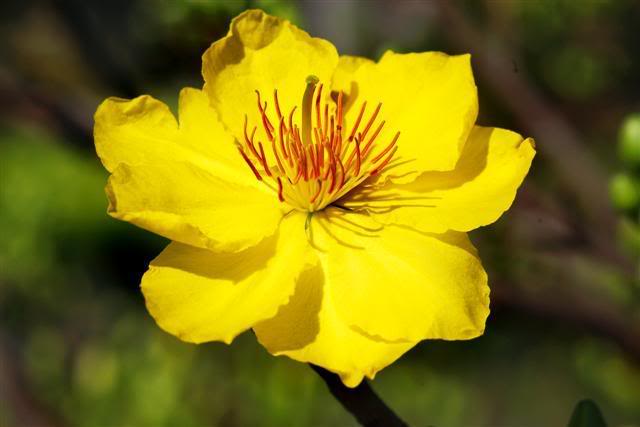 4
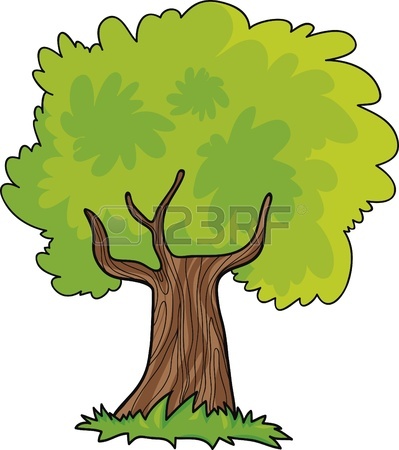 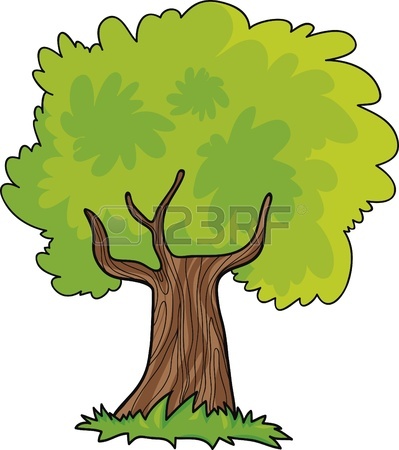 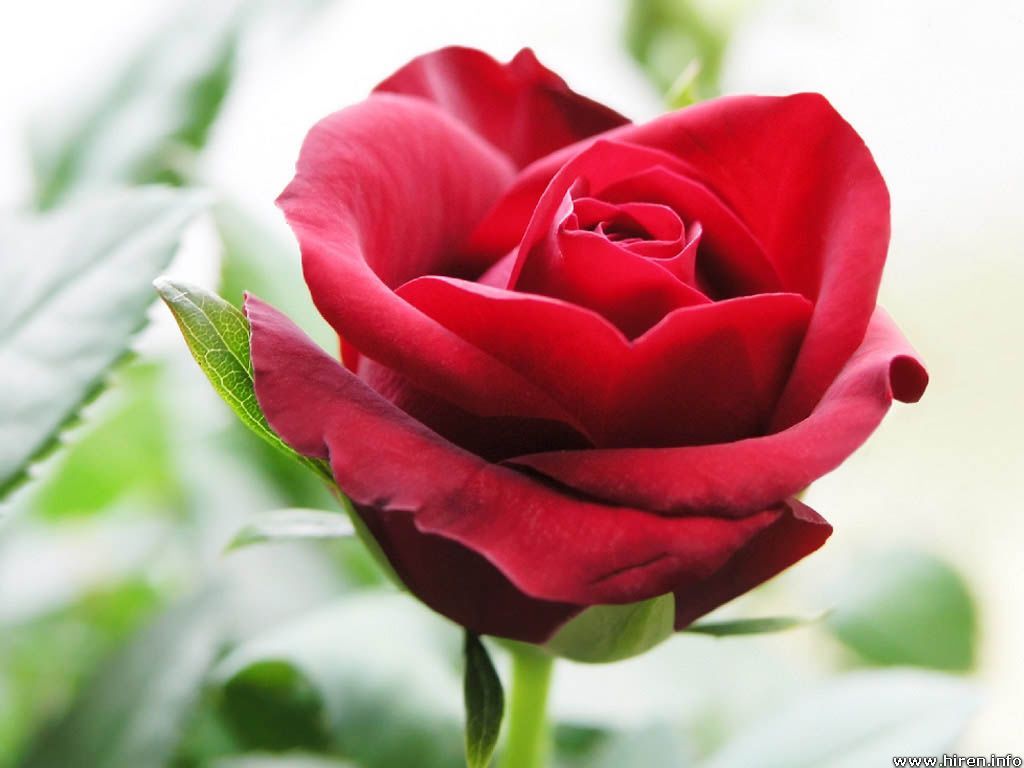 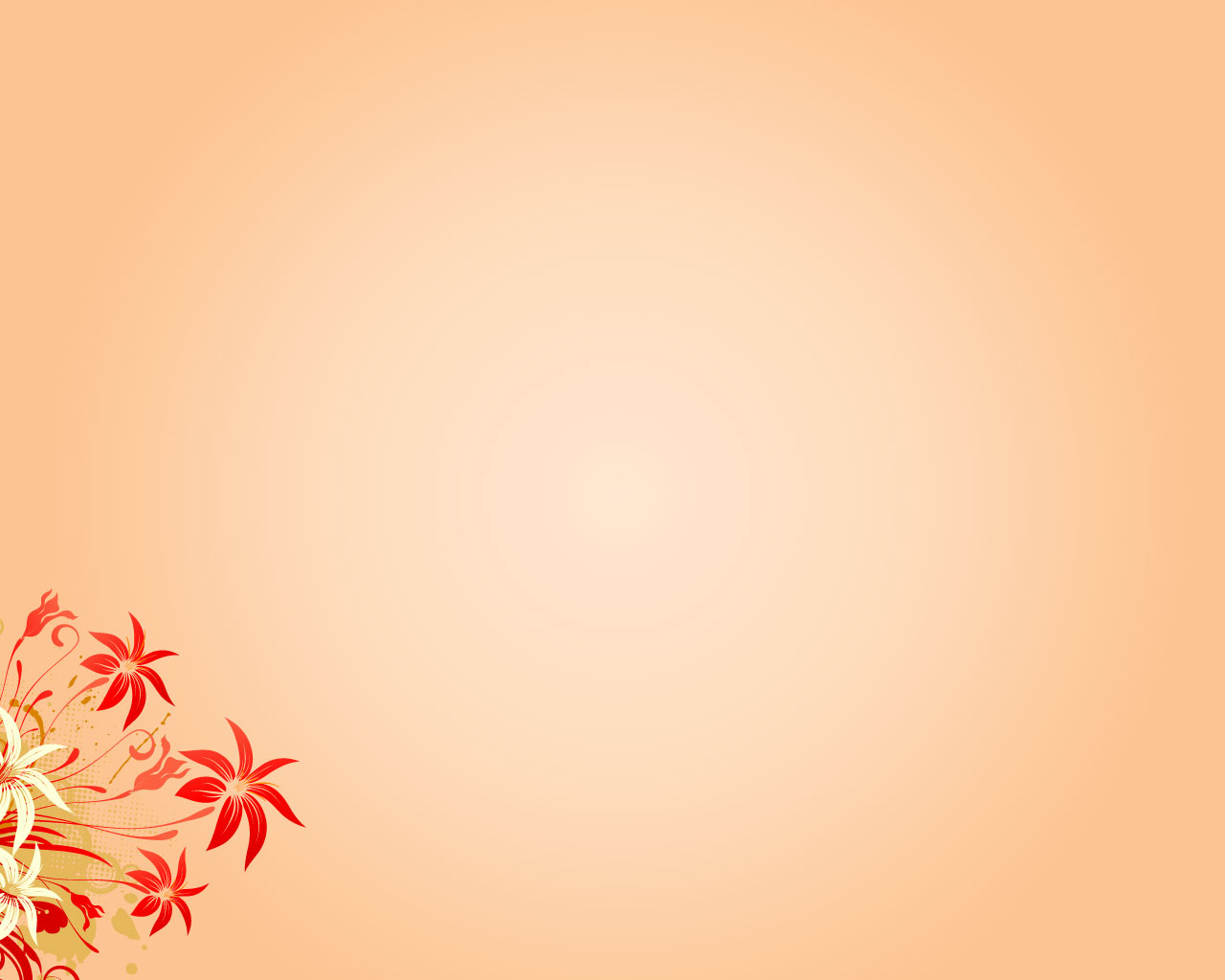 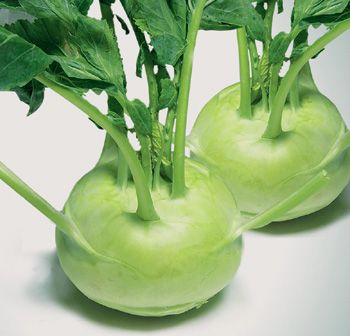 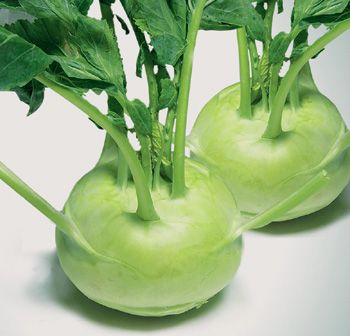 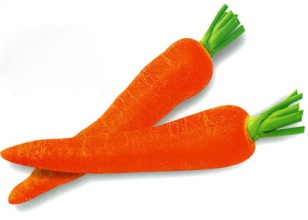 4
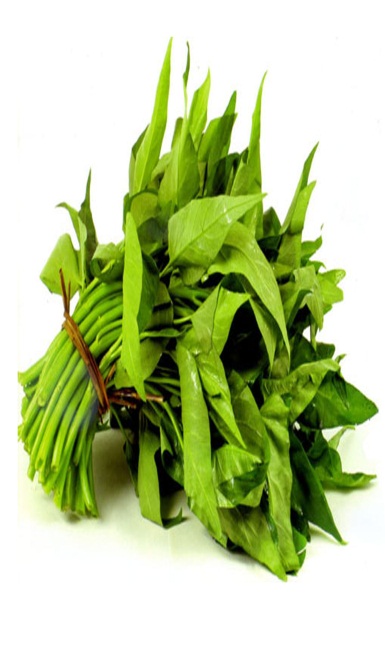 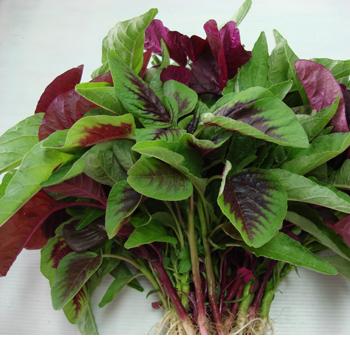 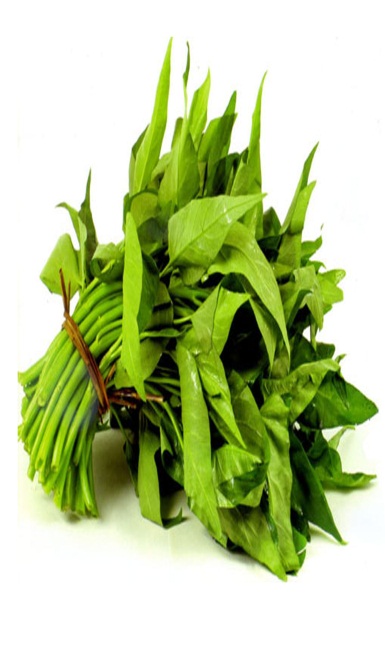 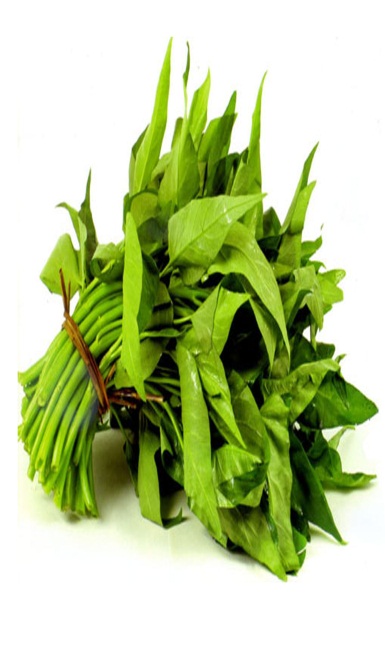 Trò chơi 2: tiếp sức
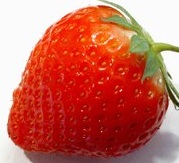 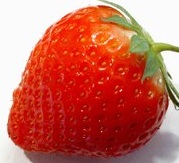 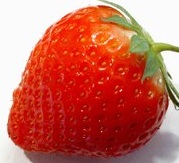 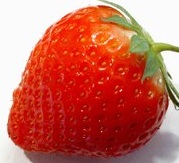 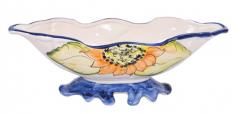 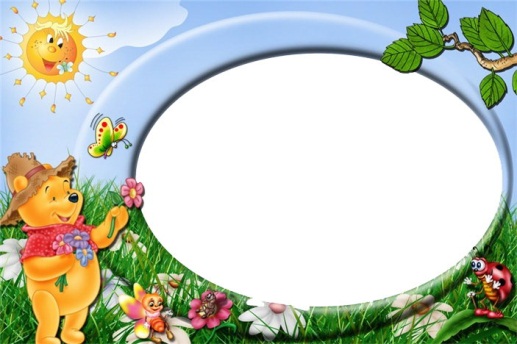 3. Kết thúc: 
Cô nhận xét giờ học,
 khen động viên trẻ
Good bye
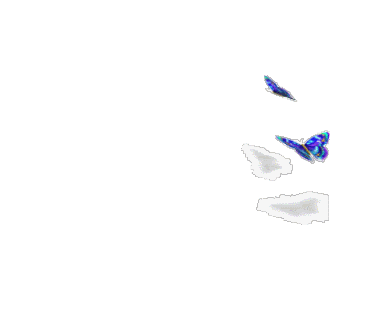